USBメモリー(ローリングウッドタイプ)
U3652
大人気のローリングUSBのウッドタイプが新登場！
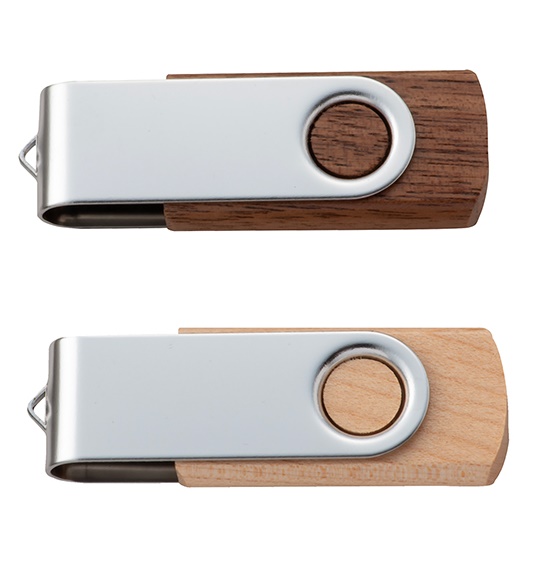 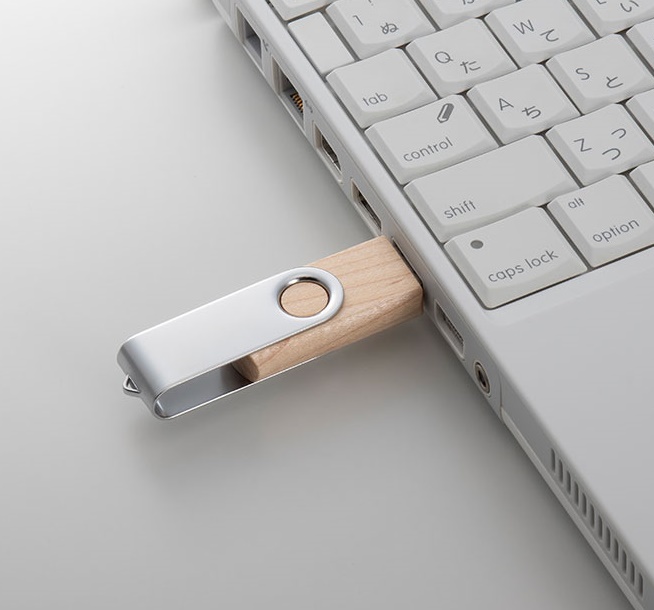 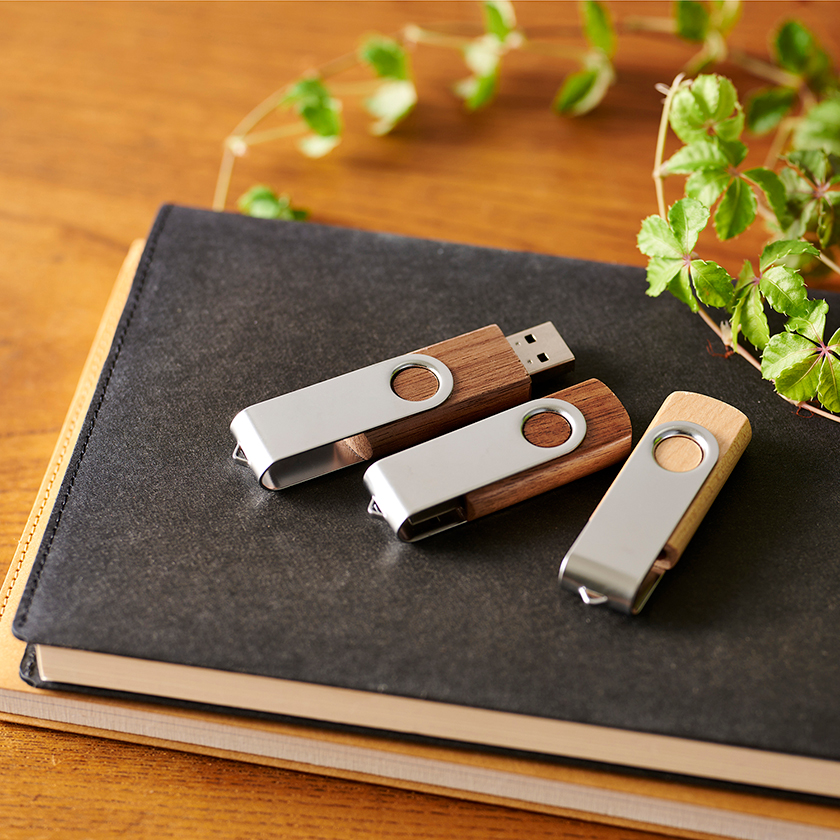 ブラウン
・名入れ
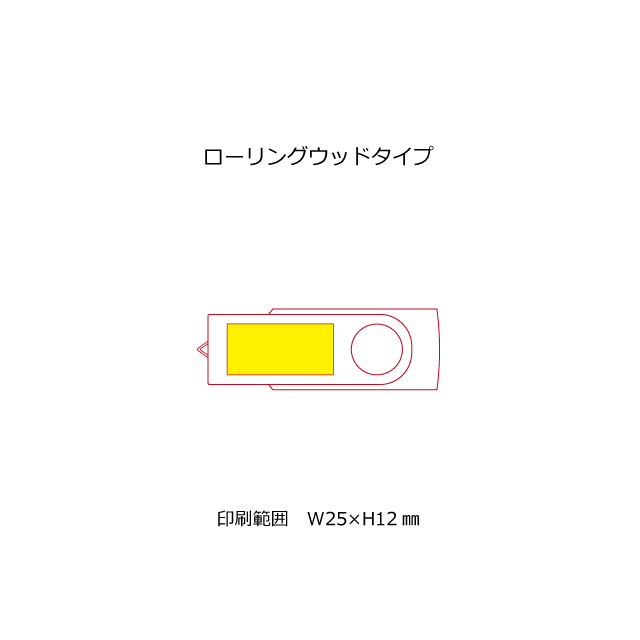 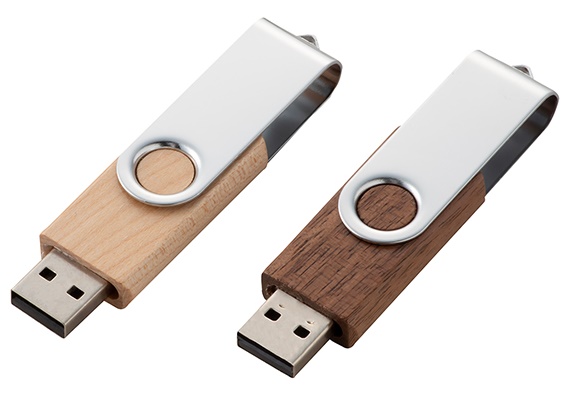 ナチュラル
シルク
W36×H14㎜
■商品サイズ:57×19×10㎜

■材質:木、スチール

■容量:2・4・8・16・32GB

■白箱サイズ(入):110×75×19㎜

■備考:100個から受注対応商品/回転タイプ
■カラー:ナチュラル・ブラウン
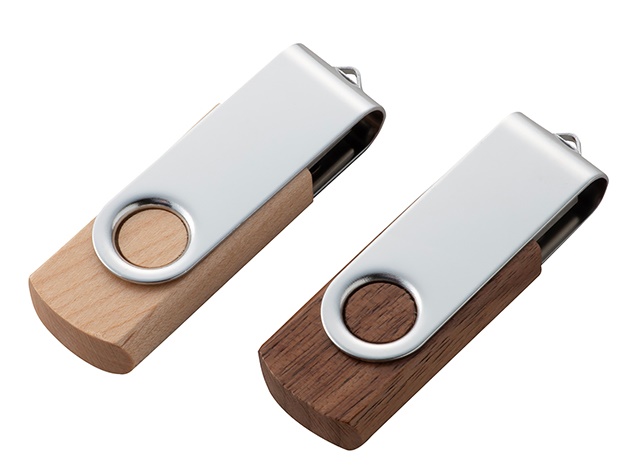